British Sporting Heroes Assembly
British Sporting Heroes
Watch this montage of some of our greatest British sporting heroes from London 2012.
Super Saturday
Super Saturday was recently voted as the greatest British sporting moment of all time. Relive it all below:
Who Were the Heroes of Super Saturday?
Super Saturday took place on 4th August, 2012. This was the middle Saturday of the London Olympics. Great Britain won six gold medals on this day.
Super Saturday saw British trio Jessica Ennis-Hill, Greg Rutherford and Mo Farah all strike gold within just 44 minutes of each other.
It came after Great Britain had already scooped three golds earlier that day in the men’s rowing, women’s double sculls and women’s cycling team pursuit.
Let’s meet some of the athletes who claimed gold on Super Saturday in 2012 and appreciate the adversity they overcame to become Olympic champions.
Overcoming Adversity
The road to becoming an Olympic champion is hard and the journey that many of these athletes have taken has required them to overcome adversity.
Becoming an Olympian requires immense perseverance and a ‘Yes, I Can’ attitude.
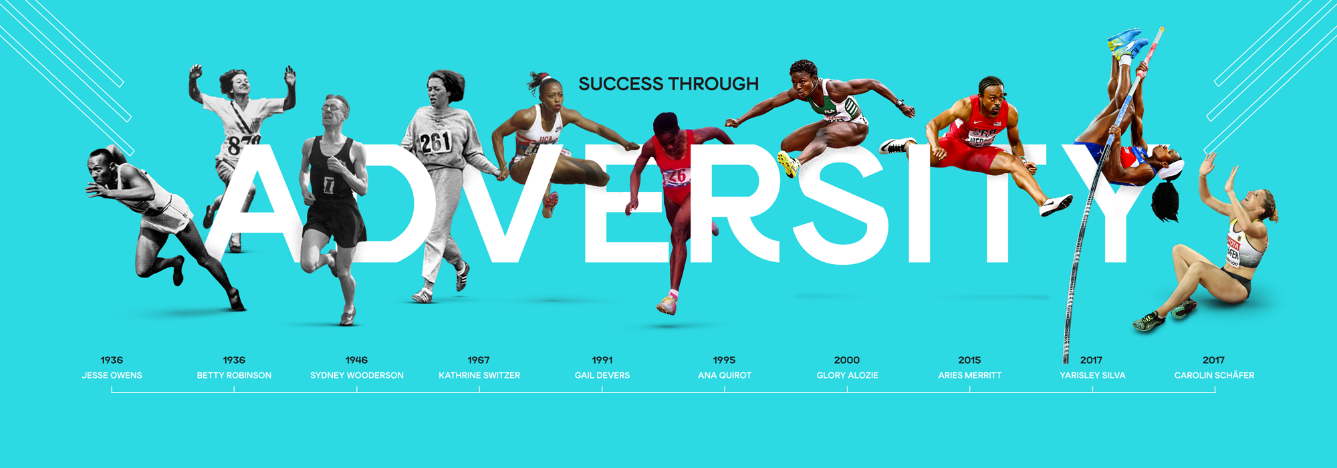 Why not read about 10 of the greatest moments where athletes have overcome adversity
https://www.worldathletics.org/news/series/great-athletics-moments-triumph-adversity
Jessica Ennis-Hill
Jessica Ennis-Hill was born in 1986 in Sheffield. When she was 13 Jessica met Toni Minichiello at an athletics camp. Minichiello went on to coach Jess throughout her athletics career.
Jessica Ennis-Hill was bullied at school for her small size and interest in athletics. As a result, her Mum sent her a text before every competition saying ‘Don’t let those big girls push you around.’ 
Jessica Ennis-Hill was forced to pull out of the Olympics in Beijing in 2008 due to a fractured ankle. This injury impacted her for the rest of her car, meaning she had to learn to take off on her other foot when long jumping.
Nevertheless, Ennis-Hill went on to become a 3 time World Champion (2009, 2011, 2015) and Olympic champion in 2012. She also won a Silver medal at the 2016 games in Rio.
Mo Farah
Mo Farah was born on 23rd March 1983 in Mogadishu in Somalia. He came to Britain aged just eight from the impoverished, war-torn Somalia, split from his twin brother Hassan, who told the Daily Mail three years ago of the pain in losing “the other half of myself.” 
At the Beijing Olympics in 2008 he failed to even reach the final of the 5000m, which he described as the greatest disappointment of his career.
At the London 2012 Olympics, he won a gold medal for the 10,000 metres and 5,000 metres and in March 2015, he broke the European record for the half marathon in Lisbon. He is now considered one of the greatest distance runners of all time and one of Britain’s greatest ever athletes.
Greg Rutherford
Greg Rutherford was born in Milton Keynes in 1986. Rutherford played a number of sports in his youth and even had trials with Premier League Club Aston Villa at the age of 14, before choosing to focus his career on athletics.
Greg became the youngest ever winner of the long jump event at the AAA Championships in 2005, aged just 18. However, following this his career was plagued by injuries and as a result Rutherford only managed 10th place in the 2008 Beijing Olympics with a jump of 7.84 meters.
At London 2012 Rutherford shocked the world by claiming Gold with a jump of 8.31m. He later went on to become world champion in 2015.
Laura Kenny (nee Trott)
Laura Kenny was born in Harlow, Essex in 1992. Kenny was born a month premature and was born with a collapsed lung and was later diagnosed as asthmatic. She was advised to take up sport to help her regulate her breathing and took up Trampolining during her school years, but was forced to quite due to respiratory problems.
In a 2016 interview Laura claimed that “Looking back I do feel that having asthma actually spurred me on rather than hindered me.”
Laura Kenny is now Britain’s most most successful Olympic female competitor having won 4 Olympic gold medals. Following her win at the London 2012. Within minutes of crossing the line at London 2012 having claimed gold, Laura was overcome with a violent coughing fit due to her asthma – a reminder to the world of the adversity she had to overcome to become Olympic champion.
Joanna Rowsell
Joanna Rowsell was born in Carshalton, Greater London, in 1988. Rowsell has Alopecia areata, also known as spot baldness, is a condition in which hair is lost from some or all areas of the body. Often it results in a few bald spots on the scalp, each about the size of a coin.
Rowsell has lost almost all of her hair as a result of the incurable condition, but refeused to let the condition define her. However Jo does concedes it was very hard when her hair first started to fall out, back when she was 10. "I always had bald spots but over time it all started coming out in clumps," she recalls.
Joanna Rowsell went on to become a double Olympic champion, winning both of her gold medals in the Team Pursuit by breaking the world record.